2 Chronicles 34:1–2
1 Josiah was eight years old when he began to reign, and he reigned thirty-one years in Jerusalem. 2 And he did what was right in the eyes of the Lord, and walked in the ways of David his father; and he did not turn aside to the right hand or to the left.
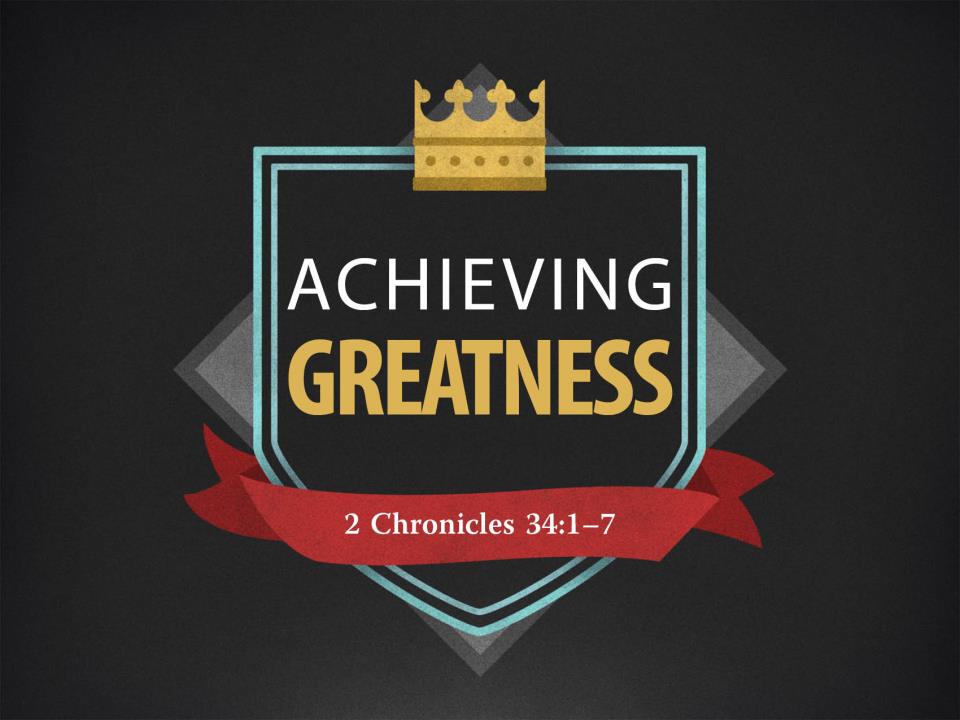 Greatness isn’t determined by age.
2 Chronicles 34:1
2 Chronicles 34:3–7
1 Timothy 4:12
Philippians 1:21
Titus 2:1–8
Greatness is determined by courage.
2 Chronicles 33:1–6
2 Chronicles 34:4, 7
2 Chronicles 34:5
1 Corinthians 16:13
Greatness is built on God’s word.
2 Chronicles 34:14–21
2 Chronicles 34:31–33
Genesis 2:24
Leviticus 18:22
Proverbs 6:16–19